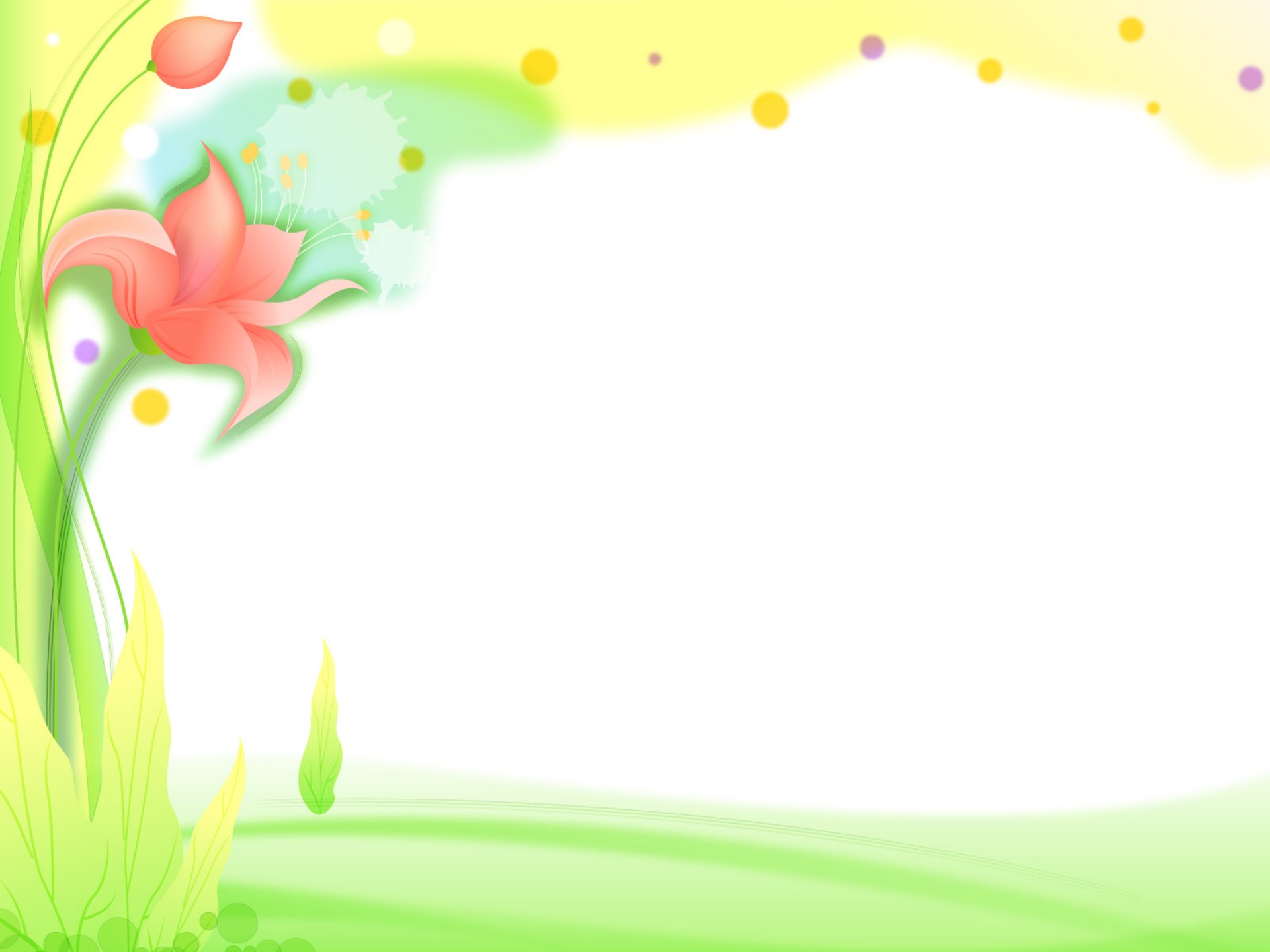 Мастер –класс:ЛЭПБУК- одна из форм совместной деятельности детей и взрослых                 Абрамова  Инна Александровна                      воспитатель       МАУДО «Детский сад №8»
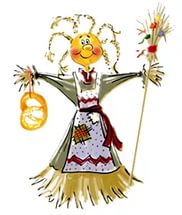 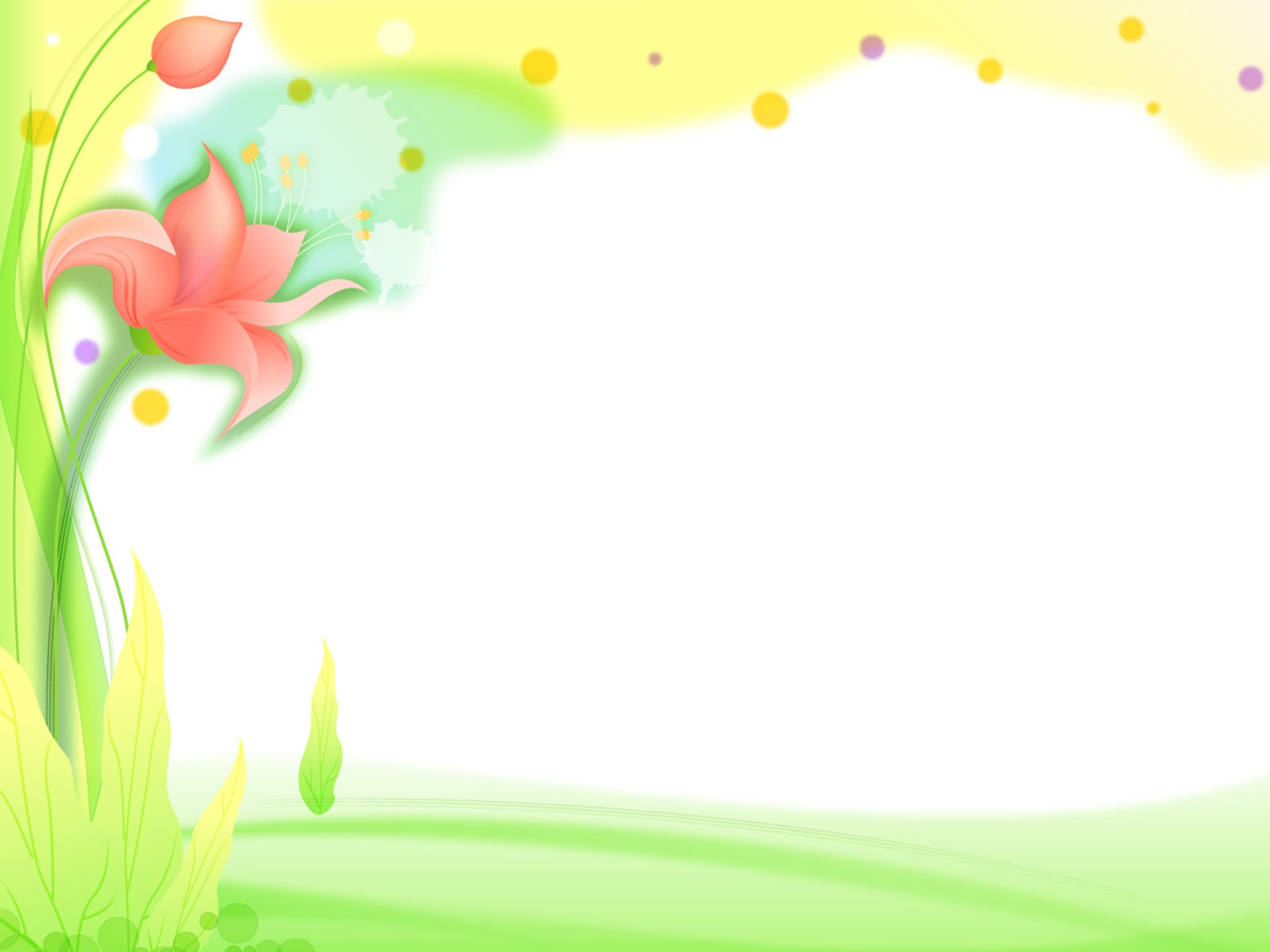 Лэпбук- (lapbook)- наколенная книга
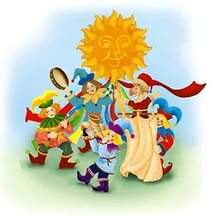 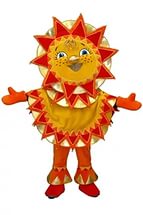 Лэпбук:- помогает ребенку по своему желанию организовать информацию по изучаемой теме, понимать и запоминать материал;- это отличный способ для повторения пройденного;- дети учатся самостоятельно собирать и организовывать информацию;- хорошо подходит для индивидуальных и групповых занятий;- его создание- это просто интересно!
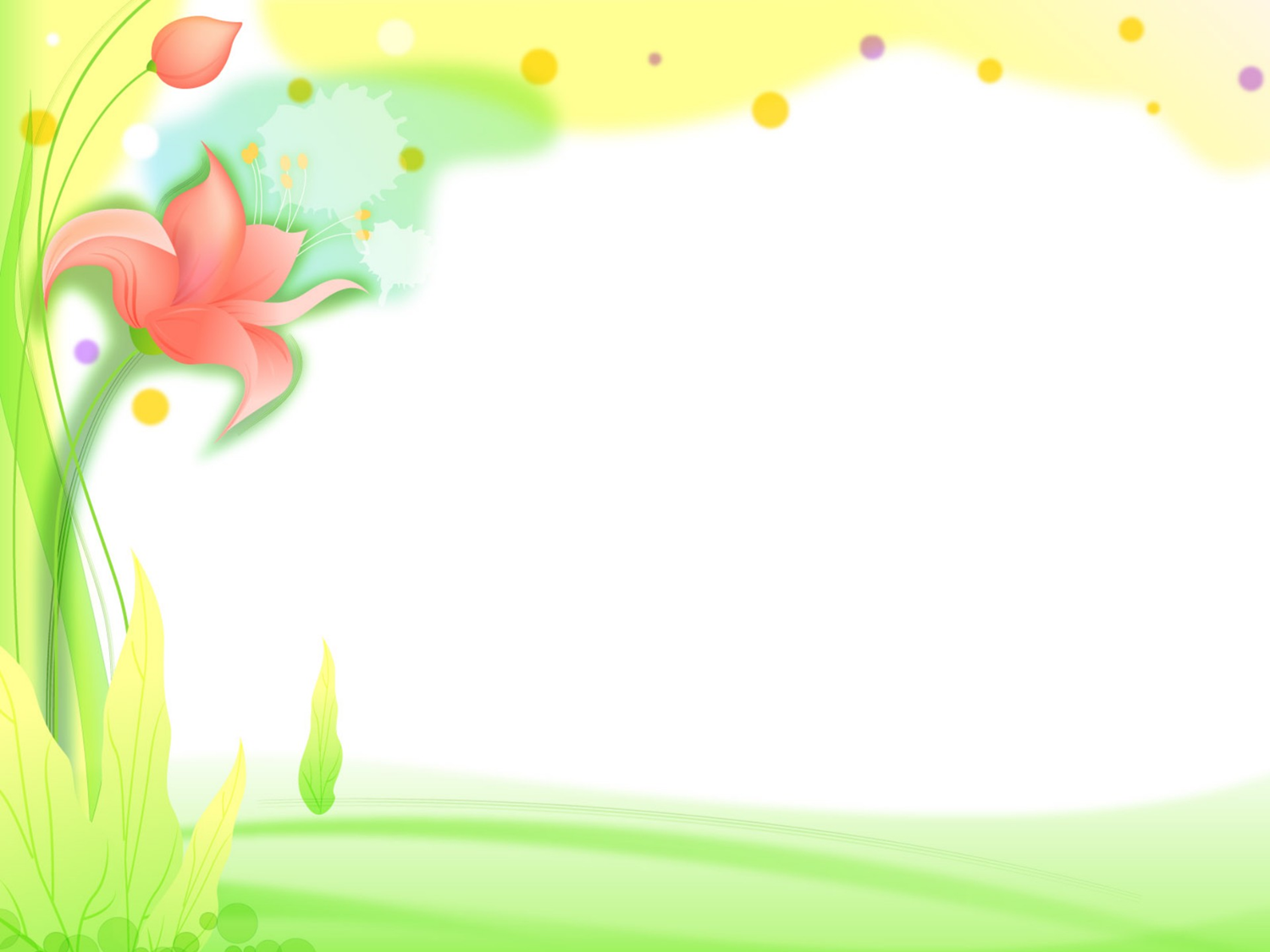 Этапы создания:
1 этап: определение темы и составление плана ( дети и педагоги);
2 этап: сбор информации (дети, педагоги, родители);
3 этап: распечатка иллюстраций и лексической информации (педагоги, родители);
4 этап: оформление и сборка лэпбука.
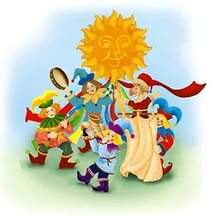 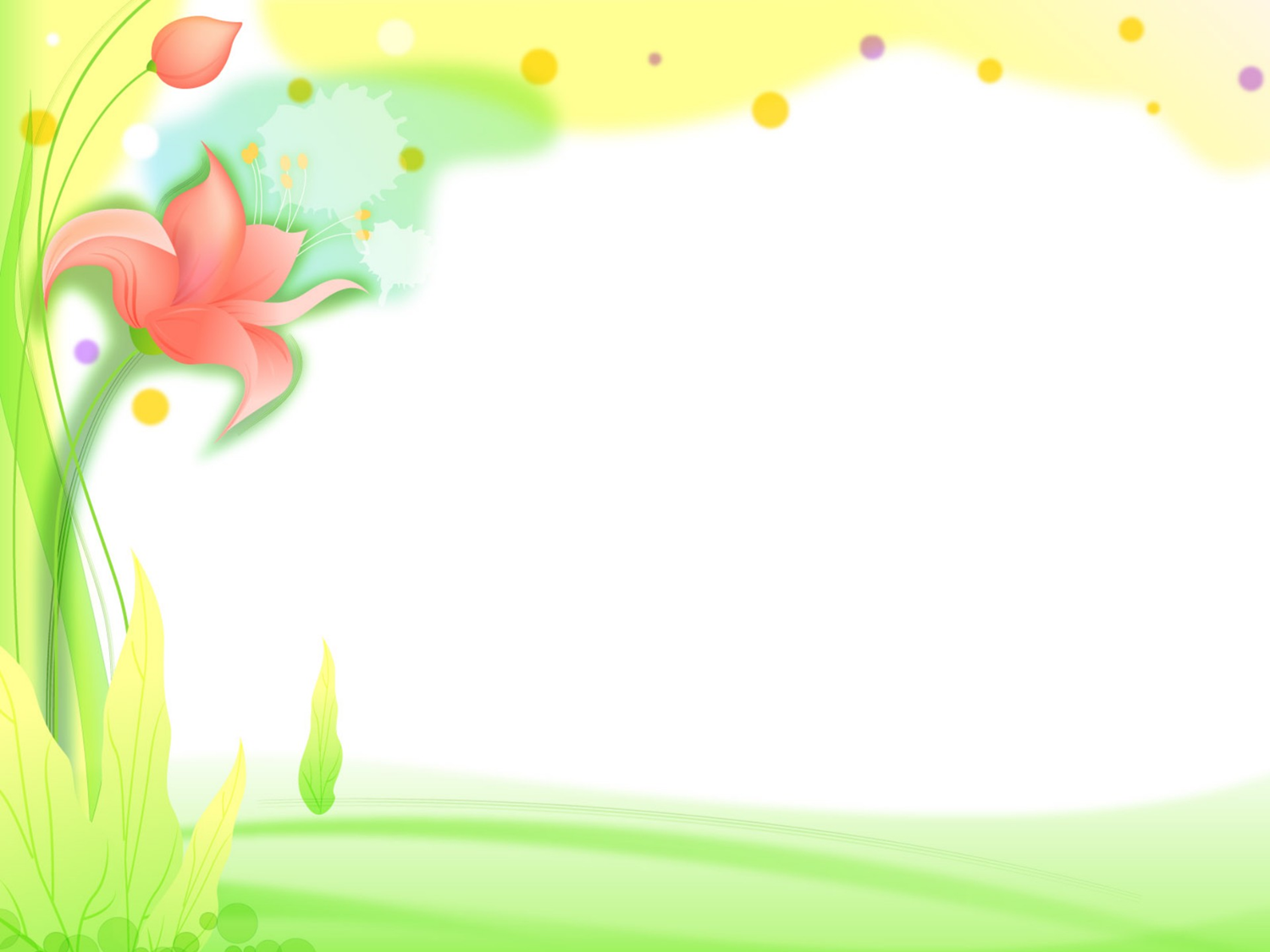 Весна, весна красная! Приди, весна, с радостью. С радостью, радостью, С великою милостью: Уроди лен высокий, Рожь, овес хороший.
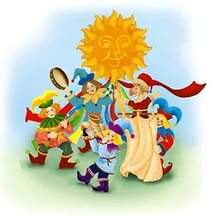 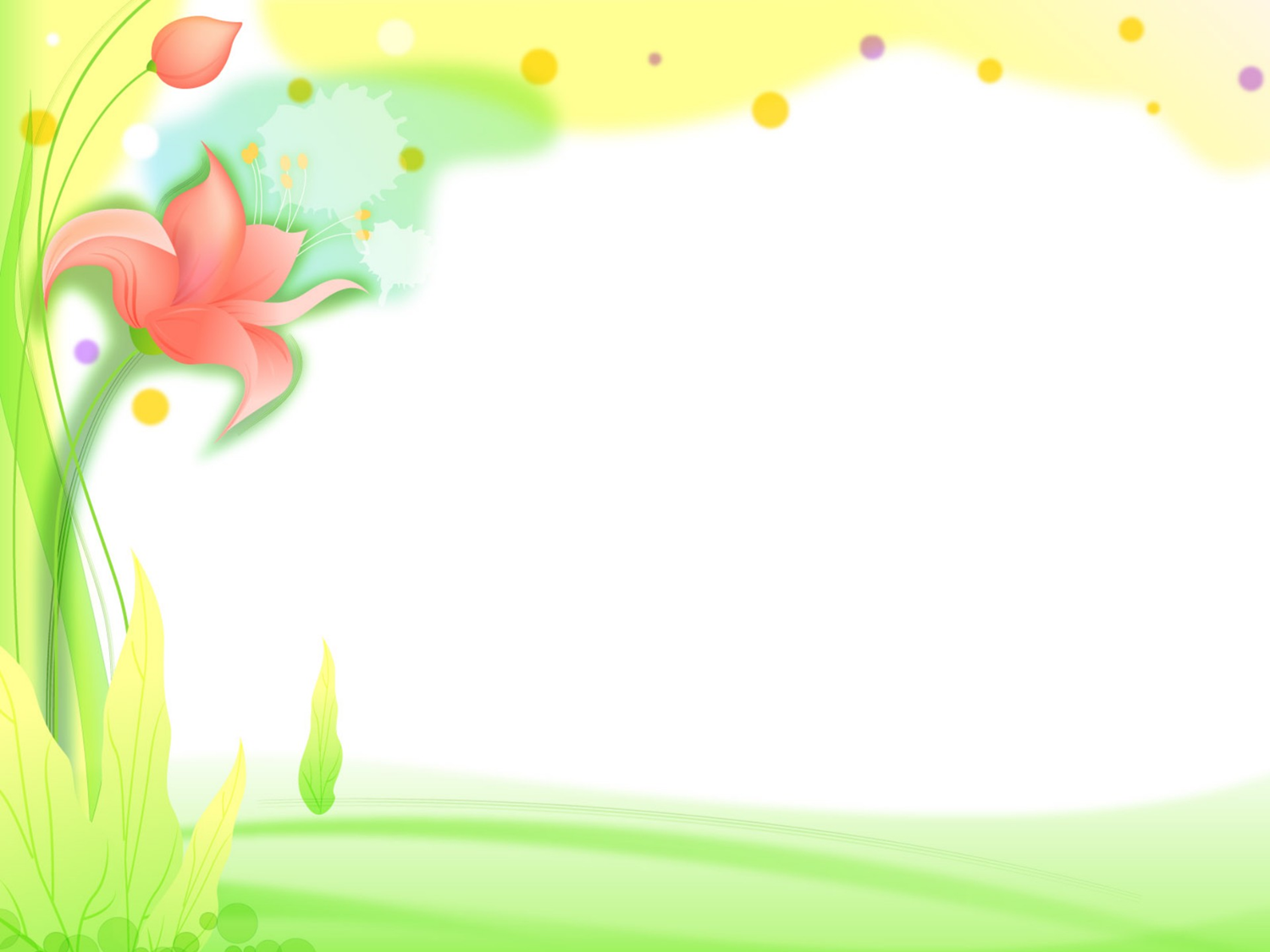 Мы думали, масленица семь недель, а она только семь денечков
На Масленой повеселись, да блинком угостись
На  горах покататься, в блинах поваляться.
Не все коту Масленица, бывает и Великий пост
Не житье - бытье, а Масленица
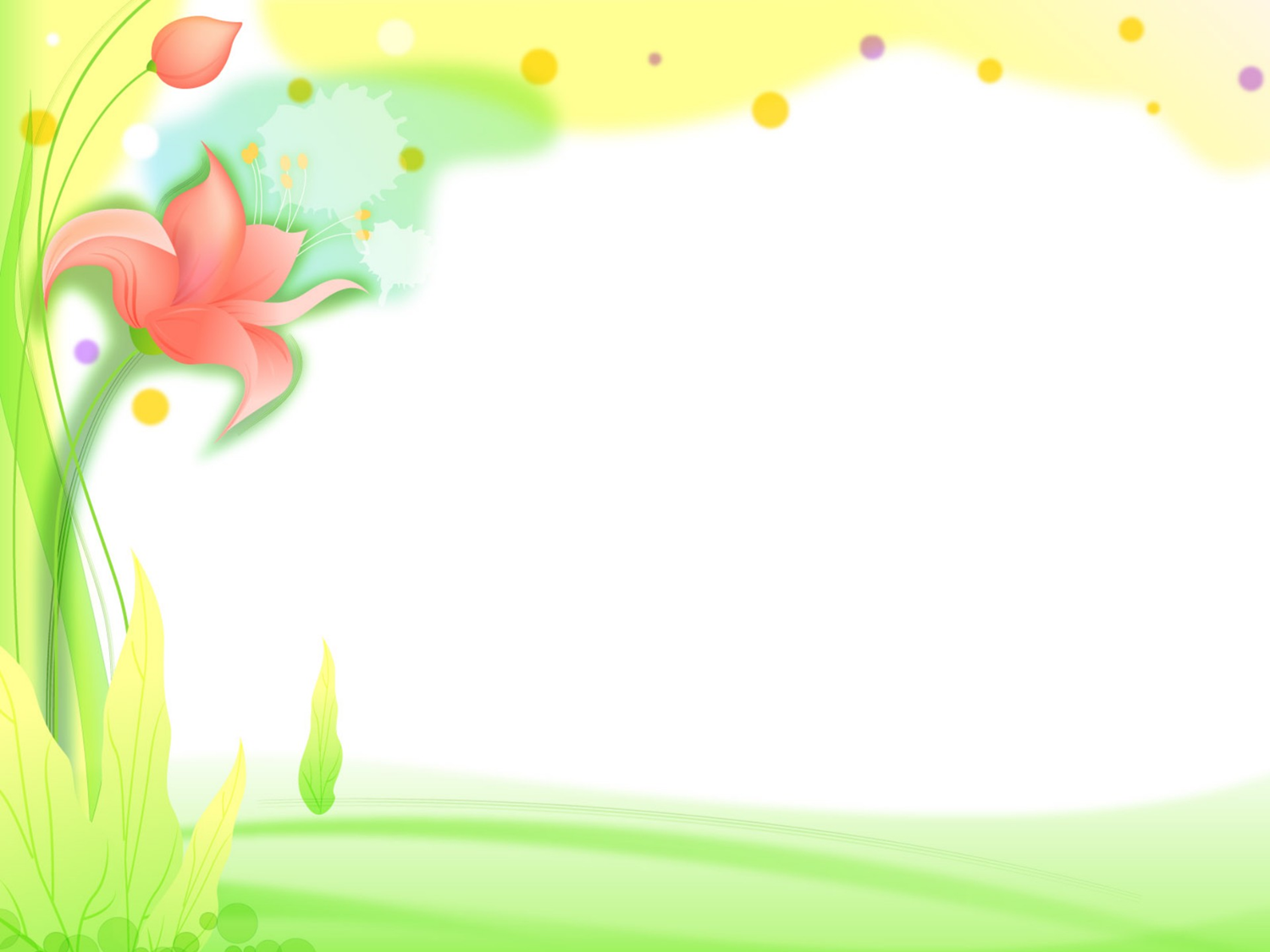 Солнышко красно, 
Гори, гори ясно!
Встанем вместе в хоровод,
Солнце пусть быстрей придет!
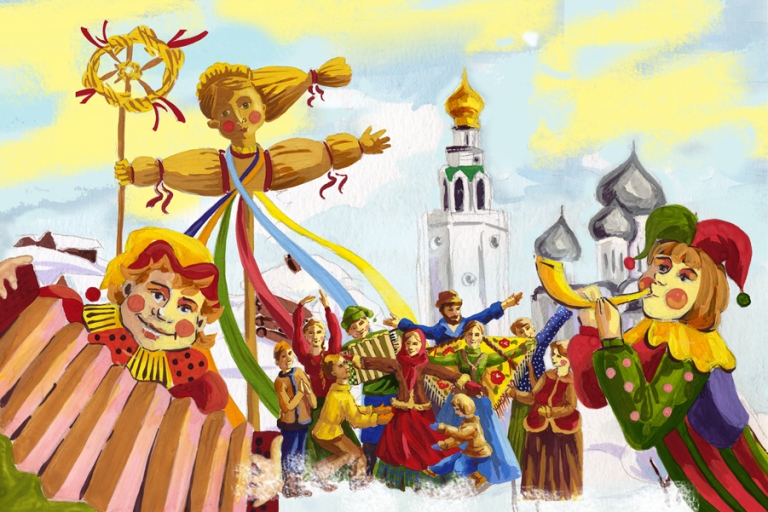 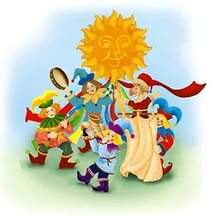 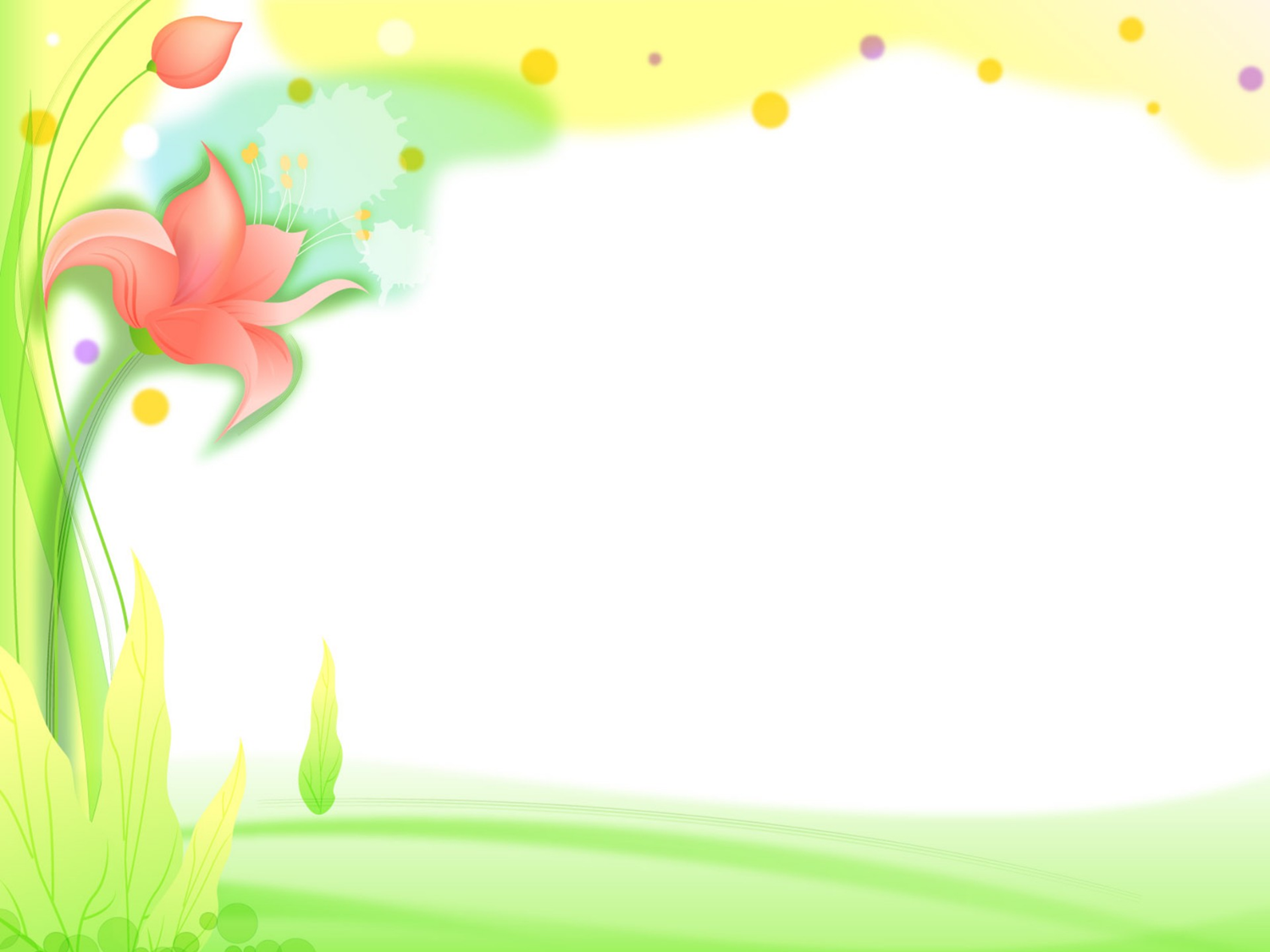 Что за место вы скажите,
Как назвать его, друзья?
Будто в модном магазине,
Можно все купить всегда,
Есть прилавки и витрины,
Продавцы у них стоят,
Раз в году они выходят,
Сувениры продавать.
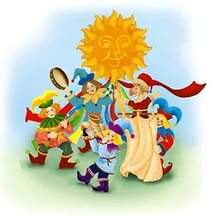 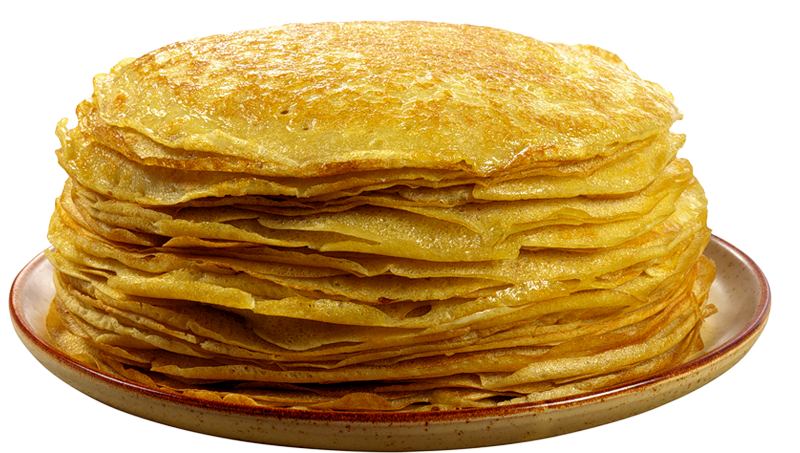 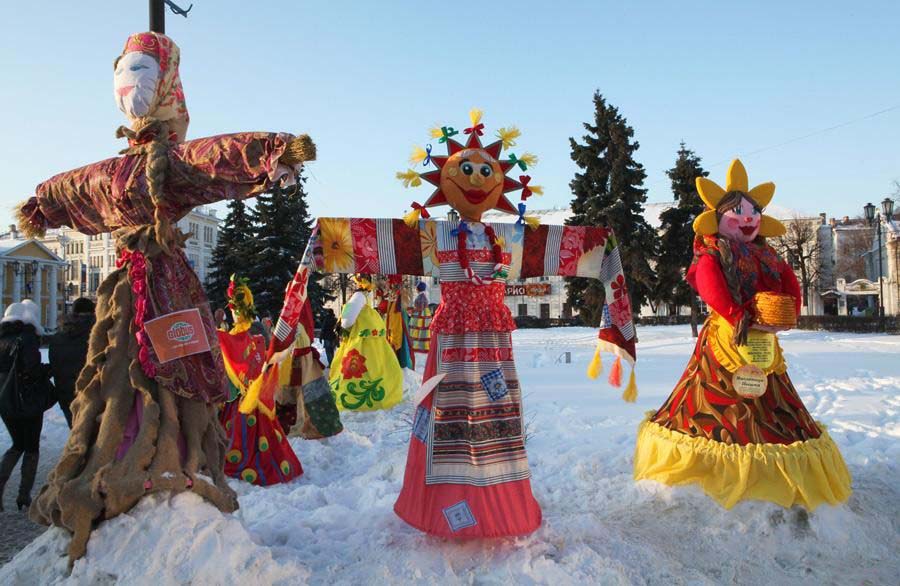 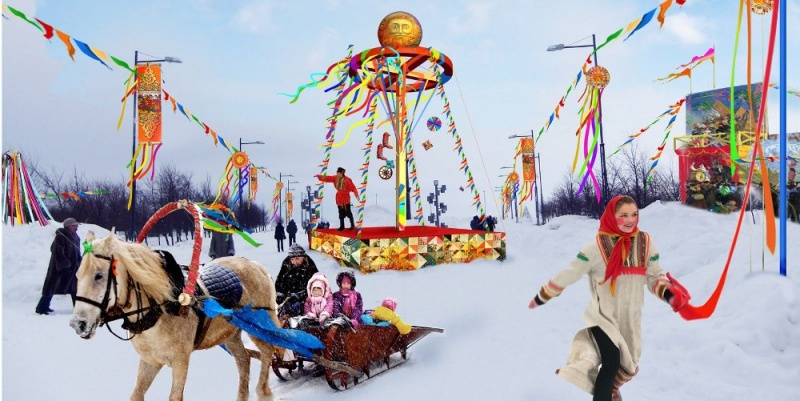